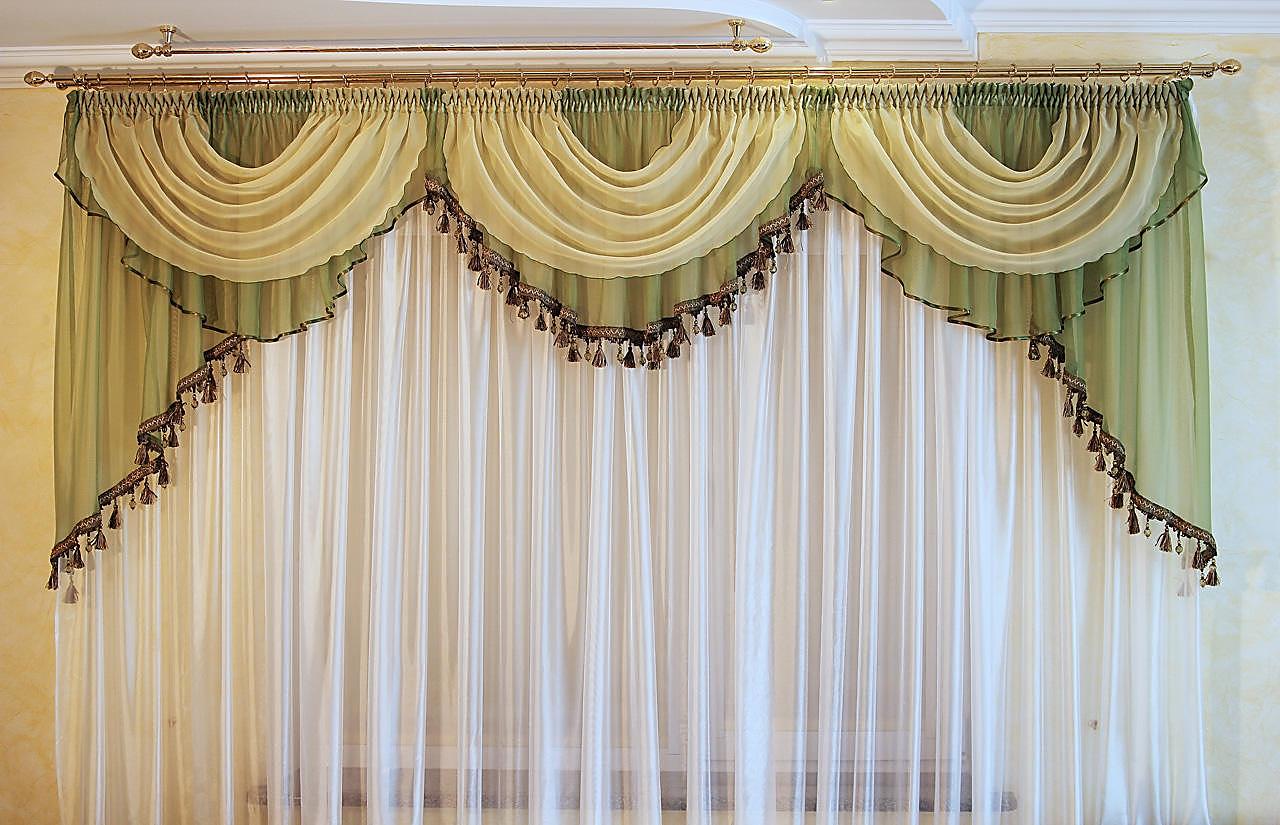 بسم الله الرحمن الرحيمالسلام عليكم ورحمة الله وبركاتهالحمد لله والصلاة والسلام على رسول الله ،
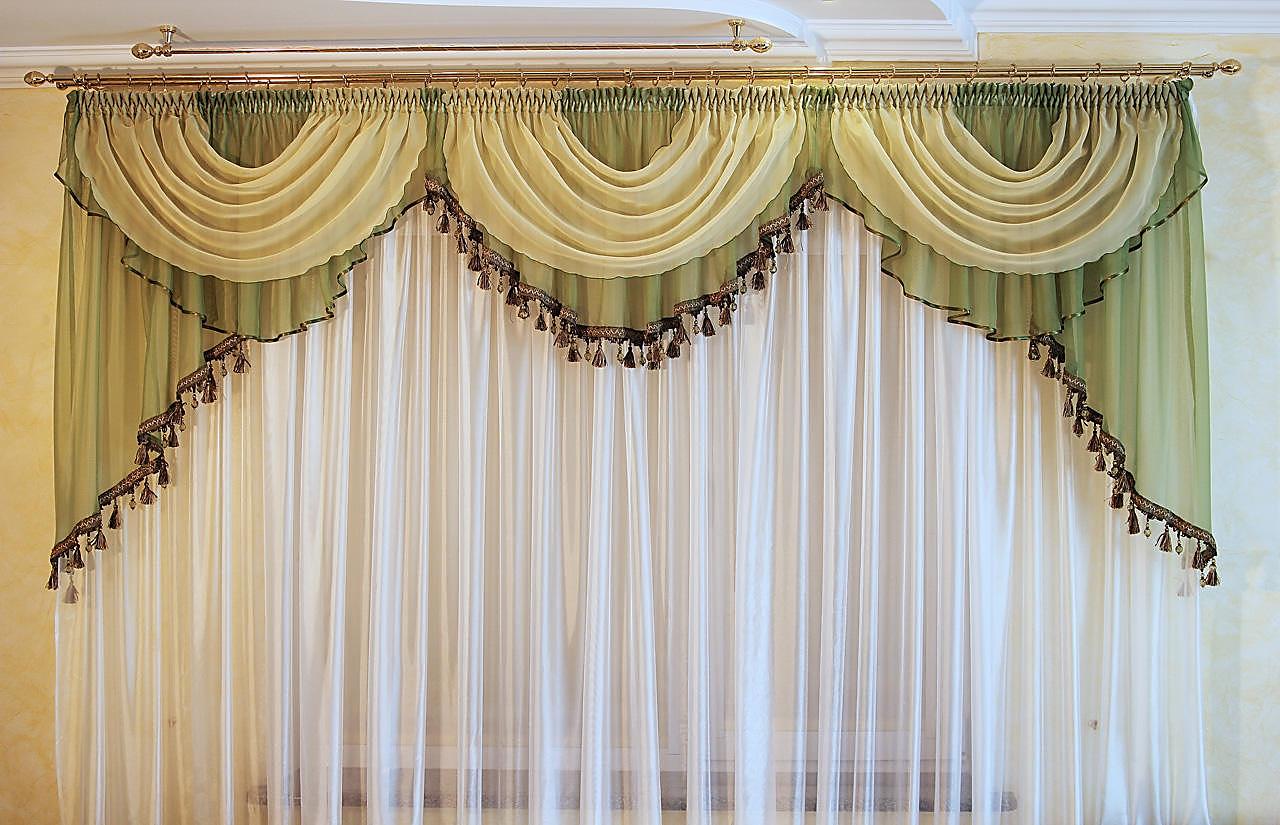 السلام عليكم ورحمة الله وبركاته
               اهلأ  و  سهلأ
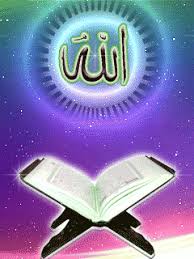 تعريف المعلم
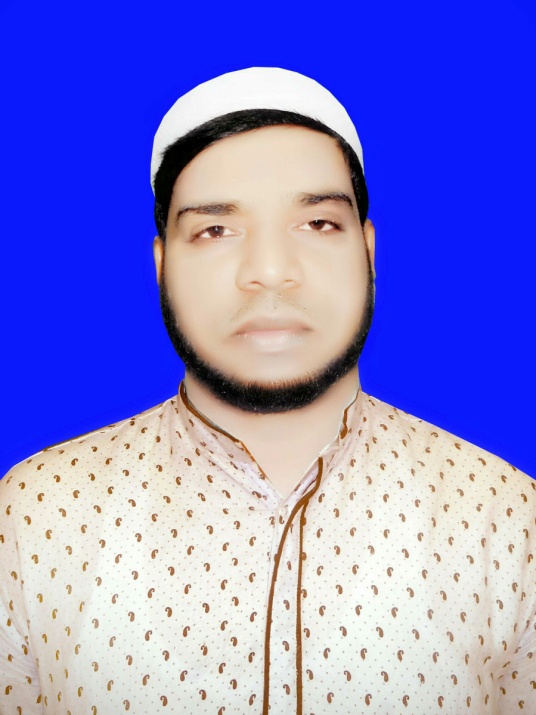 محمد شريف الاسلام
مدرس مساعد عربى
مدرسة البنات نيت فور، فرشا،نوغان
       ০১৭১৪৮৪১৭৮০
      ISORIFUL963@GMAIL.COM
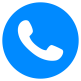 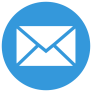 تعريف الدرس
الصف السابع من الداخل
المادة: اللغة العربية الإتصالية
الفصل الدراسيُ الثاني
الدرس الحادى عشر
 المدة:خمسون دقيقة
استفادة الدرس
يستطيع الطلاب بعد فراغة الدرس.........  
١. أن يقرأ النص و يفهمه
٢. أن يقول معني مفردات الهامة 
٣. أن يستخدمه في الجمل
٣. أن يعين صياغ الماضي و المضارع
أنظر الى الصور
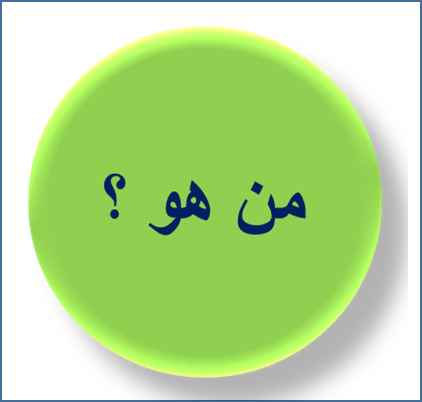 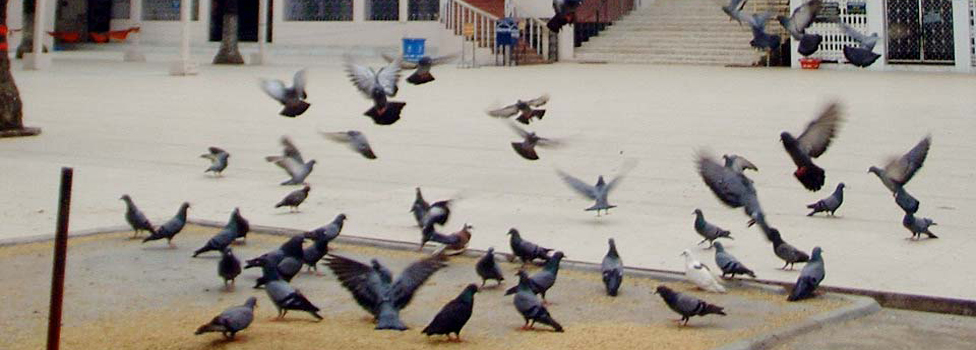 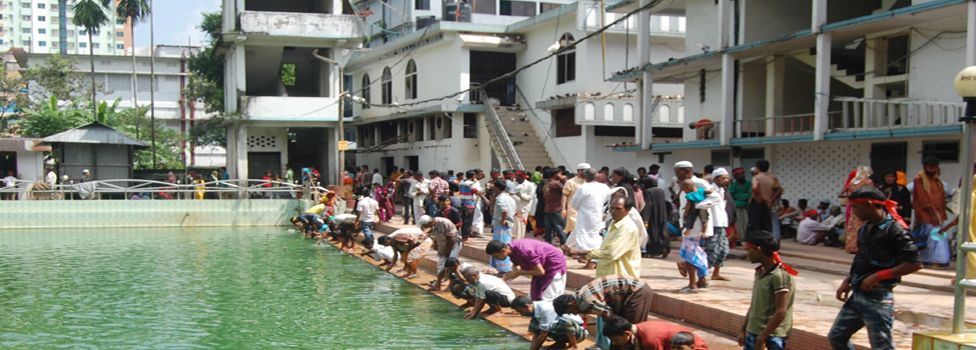 درس اليوم
الشيخ شاه جلال اليماني (رحمةالله عليه)
خلاصة النصُ
كان شاه جلال (رضى:) ولياً كاملا وُلدَ باليمن سنةً 671 هى: تفكرَ فى الدعوةِ الاسلامية بعد التعمّقَ فى العلوم  الدينيةِ ولذا هاجر إلى سبهِ القارّةِ الهنديةِ. وحاربَ الملكِ الظالمِ غور غوبند  بسلهت من بنغلاديش. مات 740 هى. مدفنه على رابيةٍ عالية بسلهت الناس يزورونه صباحا و مساءً هُناكا مسجد كبير و مدرسة دينية والمعاهد العلمية والاجتما عية. وكثيرٌ الناس أسلموا بيده كان الشيخ مفكراً كبيرا ومبلغا خالصاً ومجاهداً بطلا.
المفردات الهامة مع الجمع و استخدامه في الجمل
الكلمة المرادفة
الكلمات المتضادة
صياغ الماضي و المضارع
يَقُوْل
يَقُوْل
قَالَ
قَالَ
يَخْلُقُ
يَخْلُقُ
خَلَقَ
خَلَقَ
يَأْمُرُ
يَأْمُرُ
اَمَرَ
اَمَرَ
جَعَلَ
يَجْعَلُ
يَجْعَلُ
الأعمال المنفردي
أذكر مفردا من الجمع ثم اجعله جملة مفيدة من عندك
الأعمال المجتمعي
إملإ الفراغات في الجمل الأتية بكلمة مناسة
أ..........شَاه جلال (رضى:) على رابية.
ب. سنة موت شاه جلال(رضى:) ..........ه
ج.المسلون اتّخذوا قبره الشريف...........
د. هناك .............جامع كبير.
ه. اسلم كثير من الناس............
الواجب المنزلي
(١) استخرج عشرة صيغة من النص ثم حوله الي صيغة المضارع
شكرا
الى اللقاء